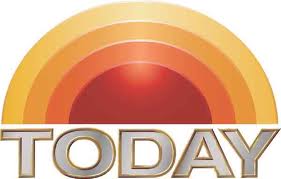 MalabsorptionAnalysis of Serum Amylase
Q.1  What is amylase, and what are its sources 	in human body?



Answer: Amylase are group of proteins found in saliva, pancreatic juice and parts of plants; they help to convert starch into sugar
Q. 2   What is the physiological action of amylase?


 

	
	Answer: Amylase hydrolyzes (breakdown)  the dietary 
	starch and glycogen into:
	- Short, branched oligosaccharides (e.g. maltotriose)
	- Disaccharides (maltose and iso-maltose).
Q. 3 Would you expect a high level of amylase
 	in blood under a normal condition?



	Answer:  No
Q. 4 –a: What are the uses of amylase 	measurement in clinical practice?
	Answer: Acute Pancreatitis

	Q. 4 –b: What other diagnostic marker that can be measured in this clinical condition?
	Answer: Serum lipase
Serum amylase vs. lipase for acute pancreatitis
Values more than three times the normal range along with the clinical picture is considered positive for acute pancreatitis.
Even though the specificity and sensitivity of serum amylase are lower than those of serum lipase, serum amylase is widely used for diagnosing pancreatitis because it is relatively inexpensive.
Q. 4 –c:If a patient has an elevated amylase levels, does this always mean that he has a pancreatic condition?
Answer:
No, Amylase levels may also be significantly increased in patients having conditions other than pancreatic disease. 
Example:
Gallbladder diseases
Acute appendicitis
Intestinal obstruction
Perforated intestinal ulcer
Q. 5 	Changes in serum amylase activity during course 
	of an injury (time course)
Amylase levels will be increasing over time, and will reach a peak

 within 12-72 hours. It will return to normal in few days (~ a week).
Q5-a What are the possible factors responsible for these 	changes in the curve?
Answer:
Why does amylase level increase?
Acute pancreatitis  damage of the exocrine part of the pancreas  release of the pancreatic enzymes into the circulation (α-Amylase is one of the pancreatic enzymes released).
Why does it decrease?
The condition is self-limited 
The circulating amylase will be excreted in urine
The circulating amylase will be degraded (protein turnover)
Q5-b  With knowledge about amylase activity overtime, what is the clinical application?

Answer:   Three points can be derived from such a curve:

Measurement of α-amylase in the serum is limited by the time elapsed since the initiation of acute inflammation of the pancreas. If the patient  presented late, and the condition was self limited, the diagnosis of acute pancreatitis based on the enzyme level at time of presentation could be missed.

The measurement of α-amylase in serum should not be interpreted on its own; it has to be evaluated in association with the clinical picture (e.g. the nature of abdominal pain).

The rising trend of the levels of serum α-amylase as the acute inflammation is taking place is more clinically significant than one single high reading.
SOURCES OF VARIATION IN TEST RESULTS
For adequate interpretation of laboratory test results, you have to completely understand different reasons for variation in test results:
 Analytical factors: e.g., accuracy (reliability) and precision (reproducibility)
 Biological factors: e.g., sex, age, diet, drugs ..
 Pathological factors: e.g., progression of the disease, complications
Accuracy
The reliability of the method in determining the true value of the analyte
 The extent to which the mean measurement is close to the true value
 It is useful for comparison of original, gold standard method with other methods
Precision
The reproducibility of the method when it is run repeatedly under identical conditions
Accuracy Vs Precision
They are independent, e.g., an inaccurate result can be extremely precise
 The relation between accuracy and precision can be easily illustrated by its analogy to shooting at a target or ‘dartboard’
Accurate and Precise
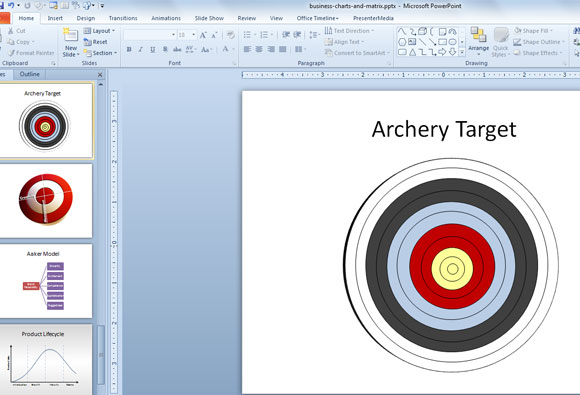 X
X
X
Accurate but not Precise
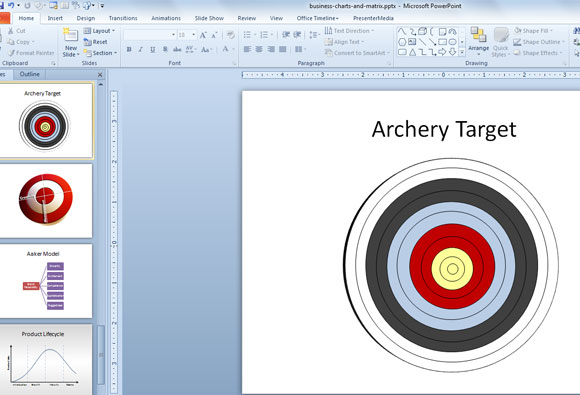 X
X
X
Inaccurate but Precise
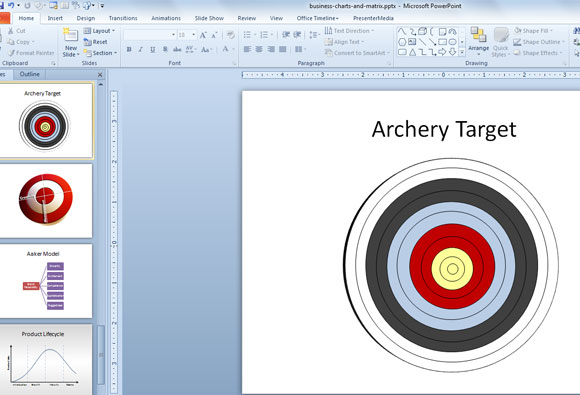 X
X
X
Both inaccurate and imprecise
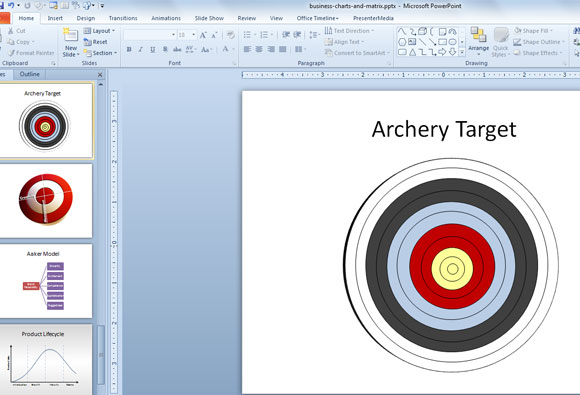 X
X
X
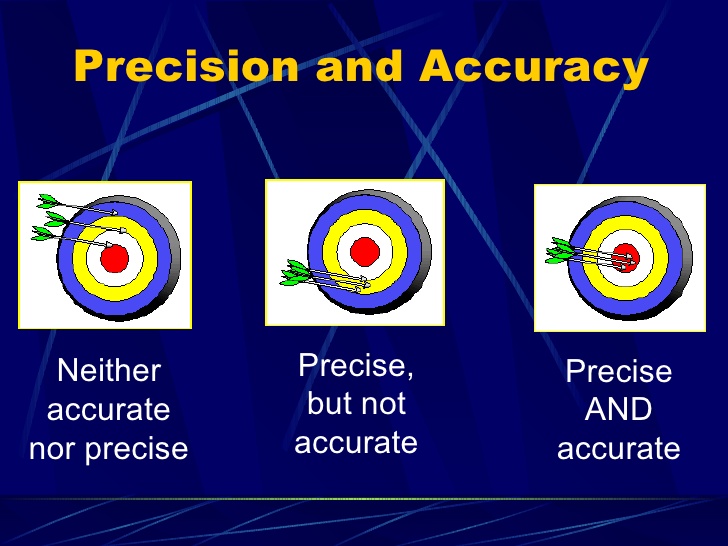 Measurement of Serum Amylase
1mL  substrate
20uL 
serum sample
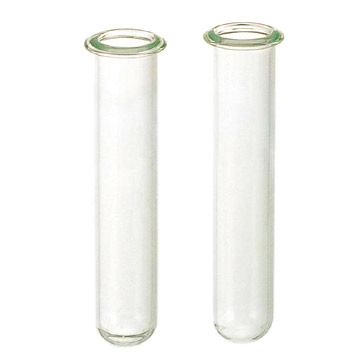 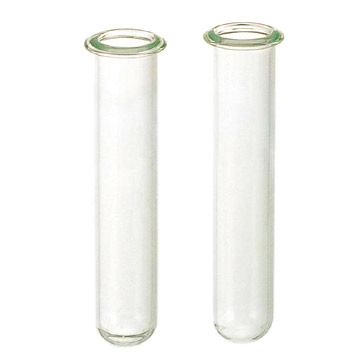 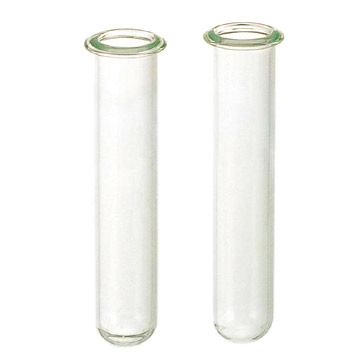 1
2
3
4
5
6
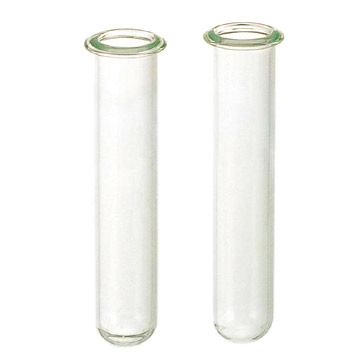 Mix
Reaction Tube
Note time of start of reaction
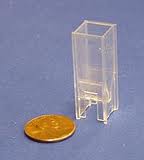 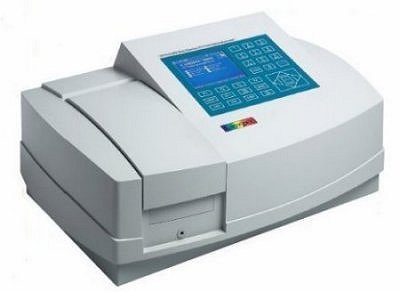 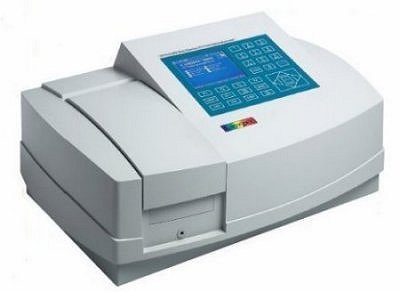 Take 3 minute reading (A2)  at 405nm
Take 1 minute reading (A1) at 405nm
Transfer(Pour) to cuvette
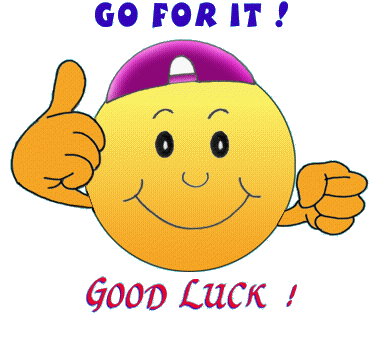